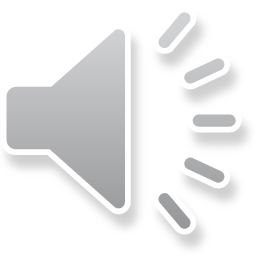 活动策划婚礼策划方案PPT
xiazaii
目录   CONTENTS
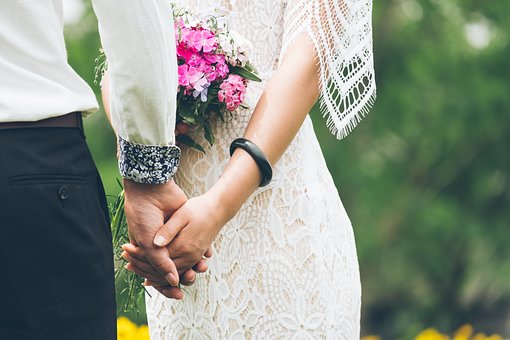 公司介绍(Company Introduction)
市场调研(Marketing & Reserach)
活动介绍(Activity Introduction)
预期展望(Future Prospects)
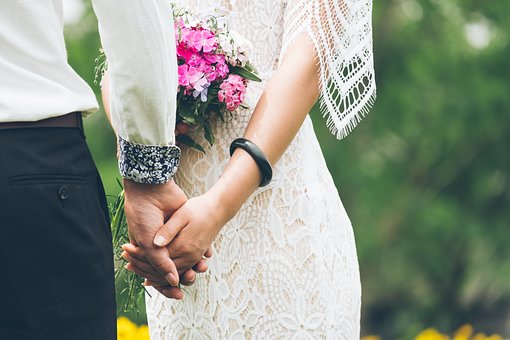 第一部分
公司介绍
(Company Introduction)
公司介绍(Company Introduction)
点击此处替换文本点击此处替换文本点击此处替换文本点击此处替换文本
点击此处替换文本点击此处替换文本点击此处替换文本点击此处替换文本
公司介绍(Company Introduction)
点击替换文本
点击替换文本
点击替换文本
点击替换文本
点击此处替换文本点击此处替换文本
点击此处替换文本点击此处替换文本
点击此处替换文本点击此处替换文本
点击此处替换文本点击此处替换文本
公司介绍(Company Introduction)
点击替换文本
点击替换文本
点击替换文本
点击此处替换文本点击此处替换文本
点击此处替换文本点击此处替换文本
点击此处替换文本点击此处替换文本
点击替换文本
点击替换文本
点击替换文本
点击此处替换文本点击此处替换文本
点击此处替换文本点击此处替换文本
点击此处替换文本点击此处替换文本
公司介绍(Company Introduction)
点击此处替换文本点击此处替换文本点击此处替换文本点击此处替换文本
点击此处替换文本点击此处替换文本
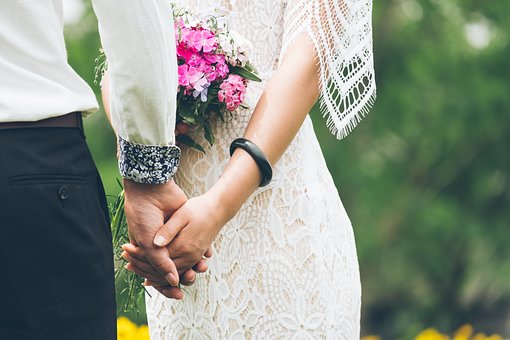 第二部分
市场调研
(Marketing & Reserach)
市场调研(Marketing & Reserach)
点击替换文本
点击替换文本
点击替换文本
90%
点击此处替换文本点击此处替换文本点击此处替换文本点击此处替换文本
点击此处替换文本点击此处替换文本点击此处替换文本点击此处替换文本点击此处替换文本点击此处替换文本
点击替换文本
80%
点击替换文本
60%
点击替换文本
80%
市场调研(Marketing & Reserach)
点击替换文本
点击此处替换文本点击此处替换文本点击此处替换文本点击此处替换文本
点击替换文本
点击替换文本
点击替换文本
点击替换文本
点击替换文本
82%
90%
60%
100%
市场调研(Marketing & Reserach)
点击替换文本
点击替换文本
点击替换文本
点击此处替换文本点击此处替换文本
点击此处替换文本点击此处替换文本
点击此处替换文本点击此处替换文本
点击替换文本
点击替换文本
点击此处替换文本点击此处替换文本
点击此处替换文本点击此处替换文本
市场调研(Marketing & Reserach)
点击替换文本
点击此处替换文本点击此处替换文本点击此处替换文本点击此处替换文本
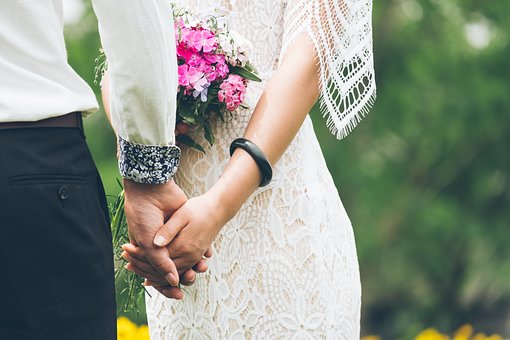 第三部分
活动介绍
(Activity Introduction)
活动介绍(Activity Introduction)
Process 1
Process 3
Process 5
点击此处替换文本点击此处替换文本
点击此处替换文本点击此处替换文本
点击此处替换文本点击此处替换文本
Process 2
Process 4
点击此处替换文本点击此处替换文本
点击此处替换文本点击此处替换文本
活动介绍(Activity Introduction)
点击替换文本
点击此处替换文本点击此处替换文本
点击替换文本
点击此处替换文本点击此处替换文本
点击替换文本
点击此处替换文本点击此处替换文本
点击替换文本
点击此处替换文本点击此处替换文本
点击替换文本
点击此处替换文本点击此处替换文本
活动介绍(Activity Introduction)
Quality
Reasons 1
Reasons 6
点击此处替换文本点击此处替换文本
点击此处替换文本点击此处替换文本
Support
Reasons 2
Reasons 5
点击此处替换文本点击此处替换文本
点击此处替换文本点击此处替换文本
$
Reasons 3
Reasons 4
点击此处替换文本点击此处替换文本
点击此处替换文本点击此处替换文本
活动介绍(Activity Introduction)
点击此处替换文本点击此处替换文本点击此处替换文本点击此处替换文本
点击此处替换文本点击此处替换文本
点击此处替换文本点击此处替换文本
点击此处替换文本点击此处替换文本
点击此处替换文本点击此处替换文本
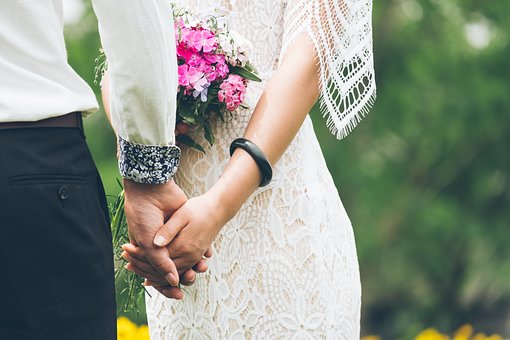 第四部分
预期展望
(Future Prospects)
预期展望(Future Prospects)
60% (sales)
30% (sales)
60%
30%
点击此处替换文本点击此处替换文本
点击此处替换文本点击此处替换文本
40% (sales)
90% (sales)
40%
90%
点击此处替换文本点击此处替换文本
点击此处替换文本点击此处替换文本
点击此处替换文本点击此处替换文本点击此处替换文本点击此处替换文本
预期展望(Future Prospects)
Cloud 2
Cloud 1
点击此处替换文本点击此处替换文本
点击此处替换文本点击此处替换文本
Cloud 3
Cloud 4
点击此处替换文本点击此处替换文本
点击此处替换文本点击此处替换文本
预期展望(Future Prospects)
点击替换文本
点击此处替换文本点击此处替换文本
Success
点击替换文本
点击此处替换文本点击此处替换文本
点击替换文本
点击此处替换文本点击此处替换文本
点击替换文本
点击此处替换文本点击此处替换文本
预期展望(Future Prospects)
点击替换文本
01
点击此处替换文本点击此处替换文本
点击替换文本
02
点击此处替换文本点击此处替换文本
点击替换文本
03
点击此处替换文本点击此处替换文本
预期展望(Future Prospects)
点击替换文本
点击替换文本
点击替换文本
点击此处替换文本点击此处替换文本点击此处替换文本点击此处替换文本
点击此处替换文本点击此处替换文本点击此处替换文本点击此处替换文本
点击此处替换文本点击此处替换文本点击此处替换文本点击此处替换文本
THANK
 YOU